Fig. 4 Proportion $({\text{mean }}\pm{\text{ SE}})$ of gut contents composed of mussels, arthropods, green algae, ...
J Crustacean Biol, Volume 29, Issue 4, 1 October 2009, Pages 523–531, https://doi.org/10.1651/08-3061.1
The content of this slide may be subject to copyright: please see the slide notes for details.
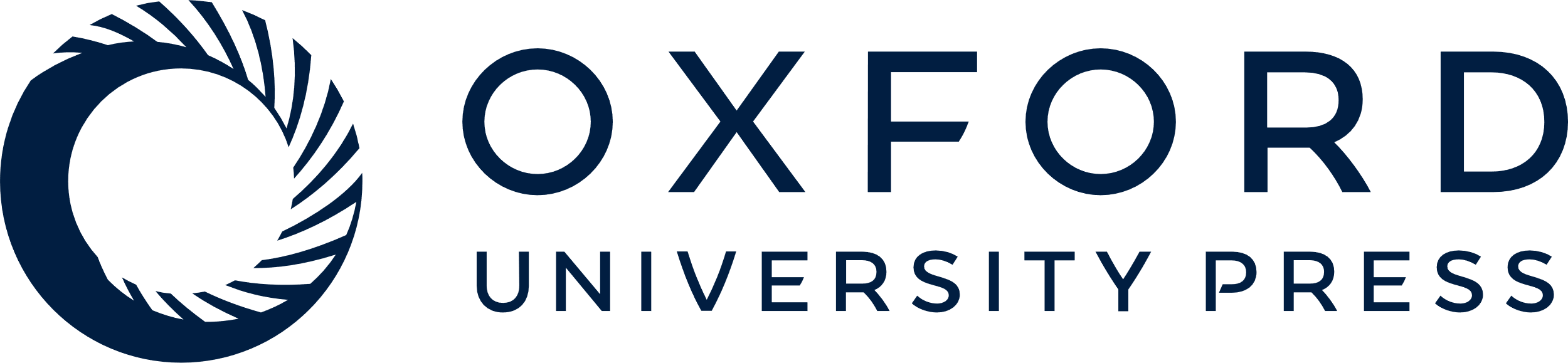 [Speaker Notes: Fig. 4 Proportion $({\text{mean }}\pm{\text{ SE}})$ of gut contents composed of mussels, arthropods, green algae, other algae, and other for C. borealis (black), C. irroratus (gray), and Carcinus (open). Different letters within each prey category (mussels: a, b; arthropods: c, d; green algae: e, f; other algae: g, h) denote significantly different proportions between species for that prey category based on post-hoc Tukey comparisons of ranked gut contents ($P\lt 0.05$).


Unless provided in the caption above, the following copyright applies to the content of this slide: © The Crustacean Society, 2016. Published by Brill NV, Leiden]